Engaging about major service change in GP Practice
Sarah Burt
Deputy Director of Delivery - Care Out of Hospital
Changes in health
Huge challenges facing the NHS and social care mean we have to change the way they are provided:

People are living longer
More complex and multiple health needs
New technology is enabling better care
Challenges facing primary care
GP practices in Sheffield are under increasing pressure due to a number of factors. These include: 
Increased demand and higher level of expectation
Greater number of patients with complex needs 
National issues around GP recruitment and retention
Significant proportion of GPs and practice nurses in Sheffield approaching retirement age
Lack of joined-up support systems to enable patients to stay at home – impact on GPs’ time
GP practices with only one GP
Changes in services
Great chance to make real change in Sheffield to strengthen local system and benefit patients
Based on doing less in hospitals and more in the community
Will require a truly ‘joint’ approach between all organisations
Want GP practices to be the centre of local healthcare, with services including voluntary sector support wrapped around them
GP Forward View
The GP Forward View sets out a case for practices working at scale, at a neighbourhood level
As we move more care into community settings, primary care services will need to be configured to respond to this
What we want to achieve
High quality primary care services that are sustainable
People receiving the right interventions at the right time from the right professional – mostly in their local community
Health, social and voluntary care services working collaboratively for the benefit of patients 
Services that reflect the different needs of local communities   
Improved health and wellbeing of people in Sheffield
People managing their own health and ill health 
Equal access to the support, regardless of people’s social circumstances
Supporting effective working
Need to make sure practices are in best position to meet these challenges and have resilience to deal with pressures
Key will be practices working together to maximise resources - neighbourhoods, joint working agreements, more formal arrangements
Pooling resources and expertise, and develop workforce e.g. shared posts
Need to make best use of primary care premises and ensure these support delivery of high quality services
What will this look like?
A greater range of health professionals in practices to meet patients’ needs
These health professionals will need space
Current buildings will be used more efficiently, co-locating
Practices sharing spaces and services
New buildings with facilities capable of providing clinical care
Patient engagement
In order to get the best outcomes we know it is vital that practices engage with their patients throughout these processes.
We would like to understand what you think is reasonable for practices to do to engage with their patients about these types of service change.
We will use your feedback to produce a guidance document for GP practices to consider whilst they are planning for these changes.
Questions
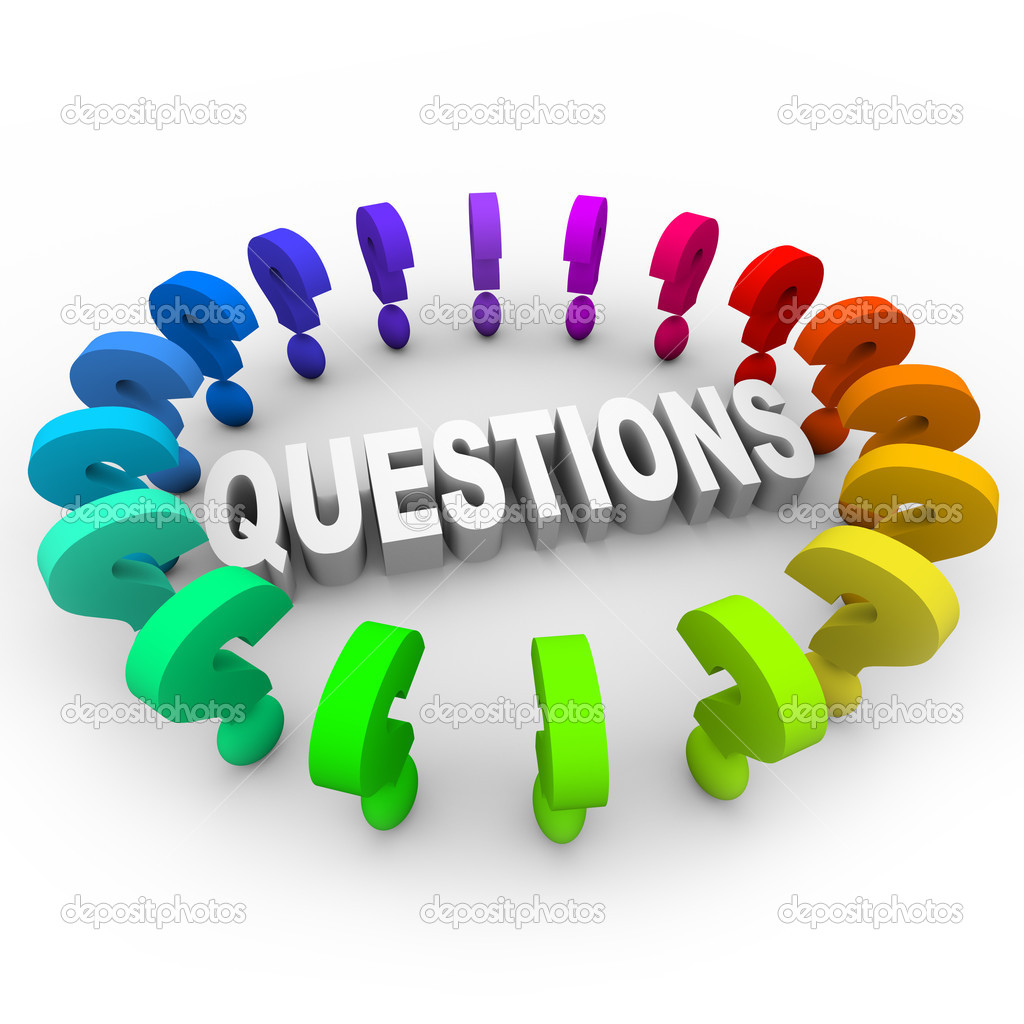 Over to you
How would you expect your practice to engage with all patients if they had major service change?
How could the practice and their PPG work together to engage patients?